What are reporting guidelines




Iveta Simera

        The EQUATOR Network workshop
        October 2013
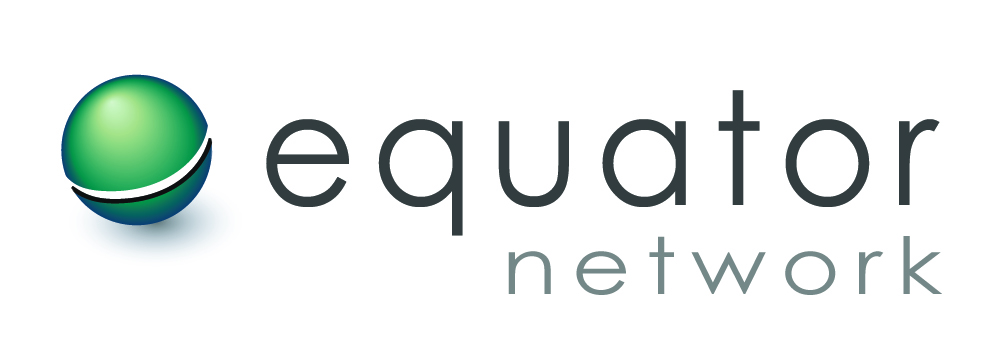 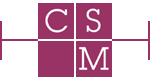 [Speaker Notes: I]
Reporting guidelines
Focus on scientific content of the article 

Specify a minimum set of items required for a clear and transparent account of what was done and what was found in a research study

Reflect in particular issues that might introduce bias into the research
Moher et al. PLoS Med 2010
2
Reporting guidelines (2)
Form: 
structured advice, often as a checklist (perhaps also a flow diagram)









Most internationally accepted RGs
Based on evidence
Consensus of relevant stakeholders (multidisciplinary group)
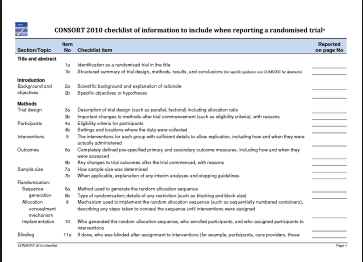 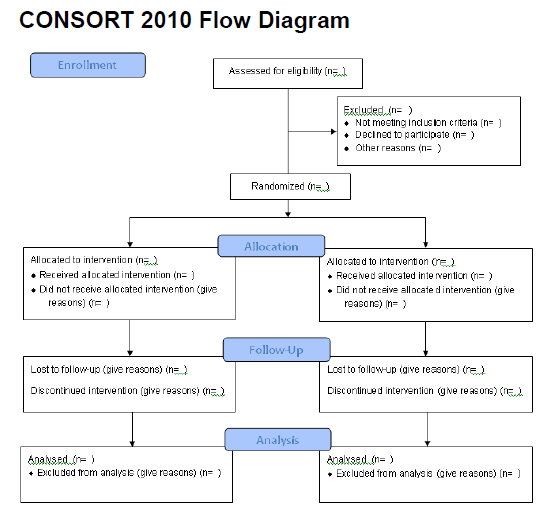 3
Different focus
STUDY DESIGN / METHODOLOGY
Main study designs / types (generic guidelines)
More specialised designs
Specific methods, evaluations, analyses
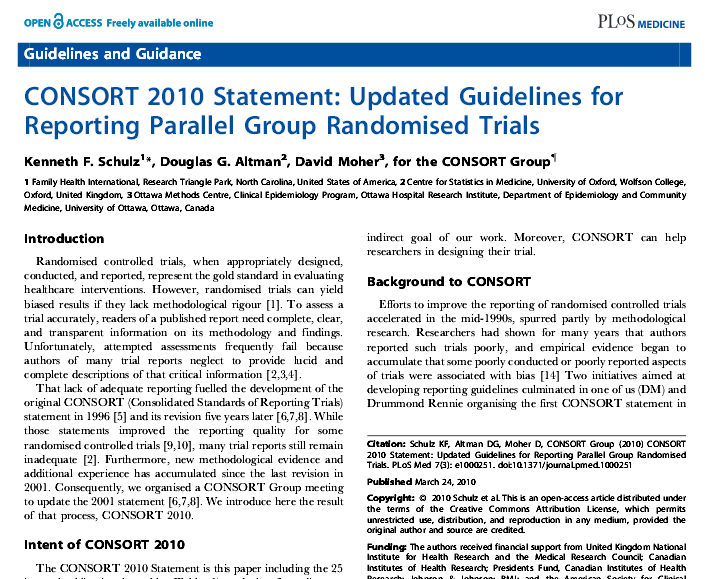 Core RG
(“Must”)
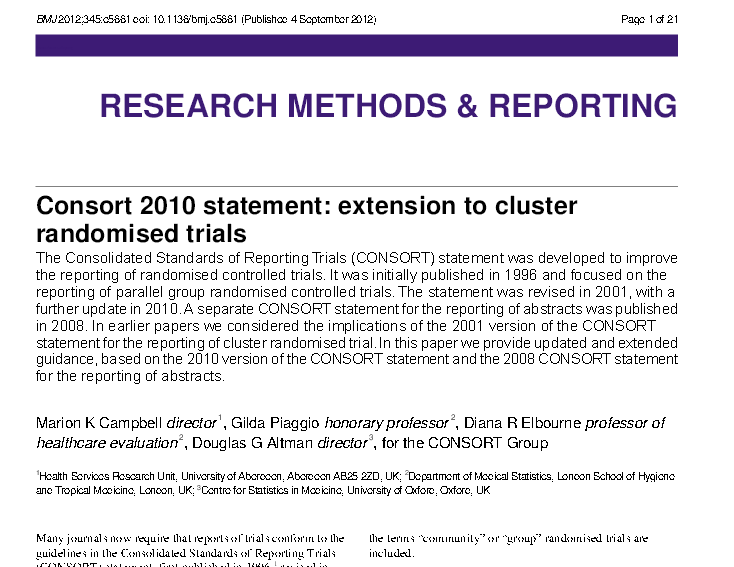 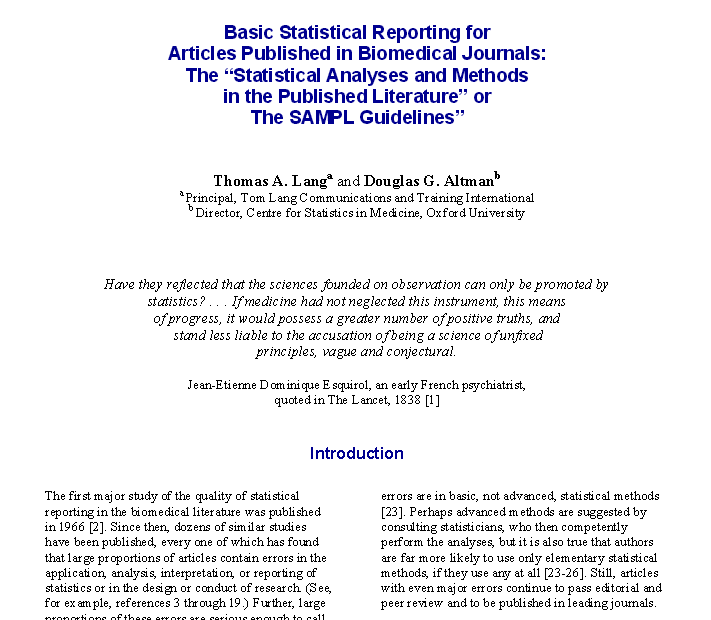 4
Different focus (2)
SPECIFIC DISCIPLINE / CLINICAL AREA
Different ‘degree’ of specificity
May or may not address general methodology items
May focus on a complete research study / paper or only on a part
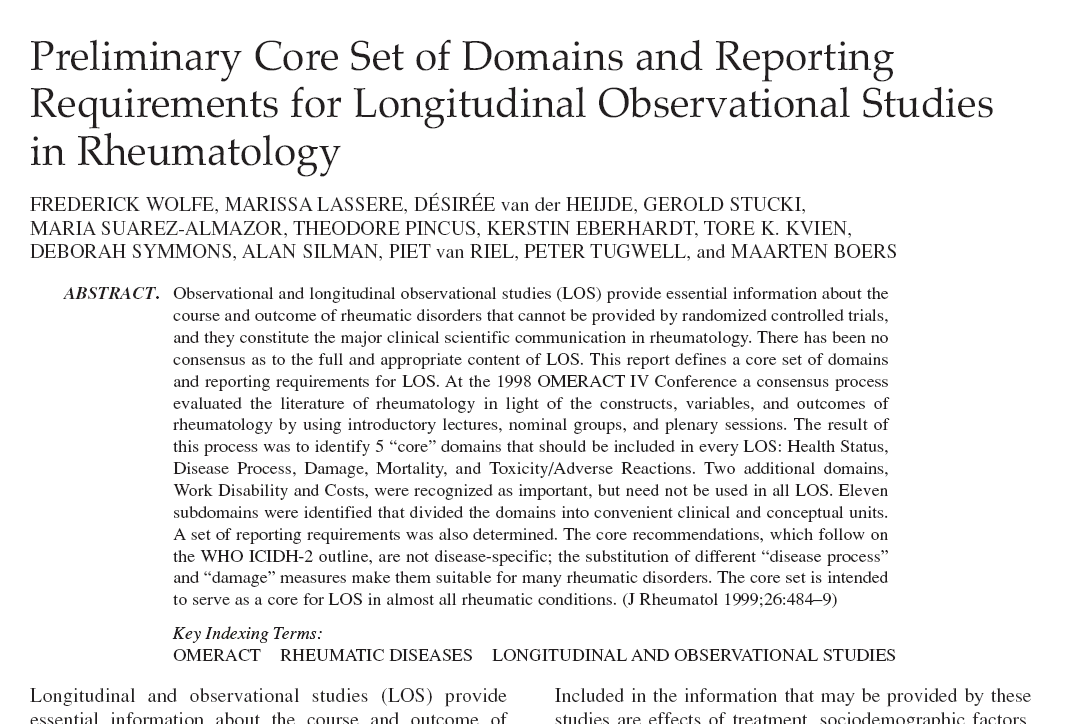 Should be used with relevant generic methodology guidelines as they often focus only on content specifics
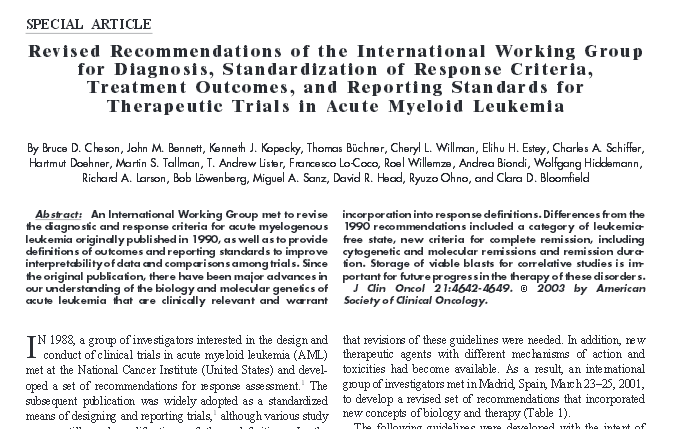 5
EQUATOR website
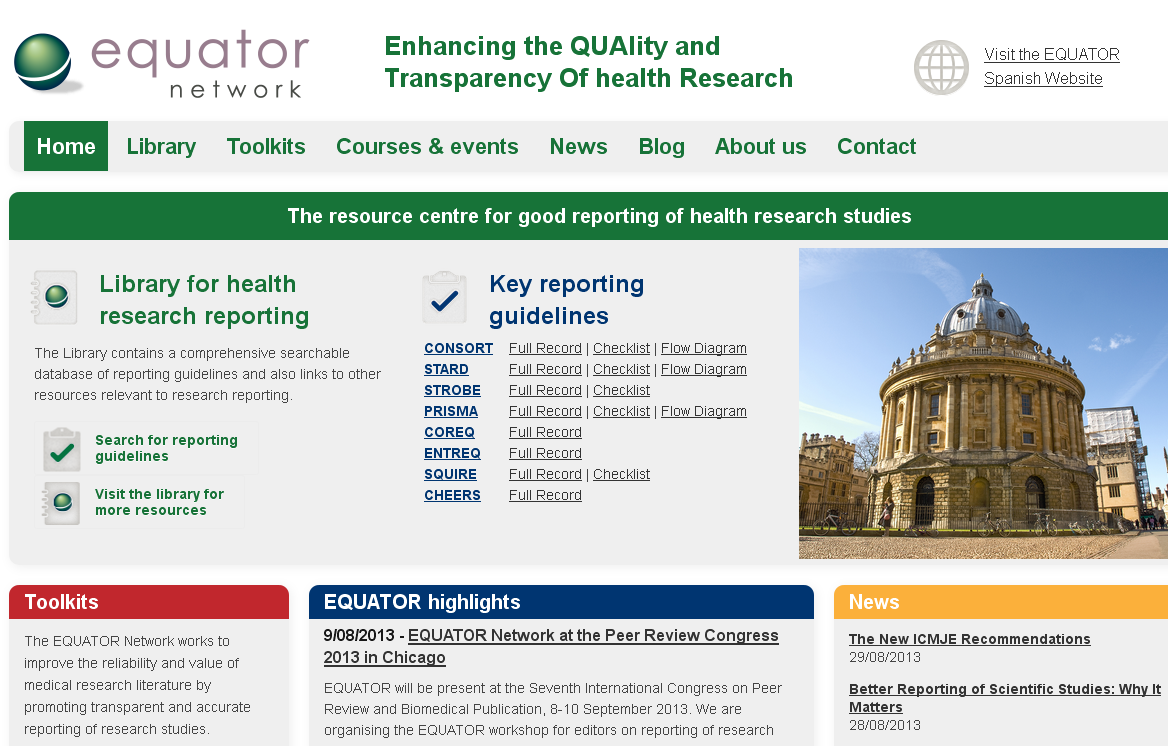 6
Library for health research reporting
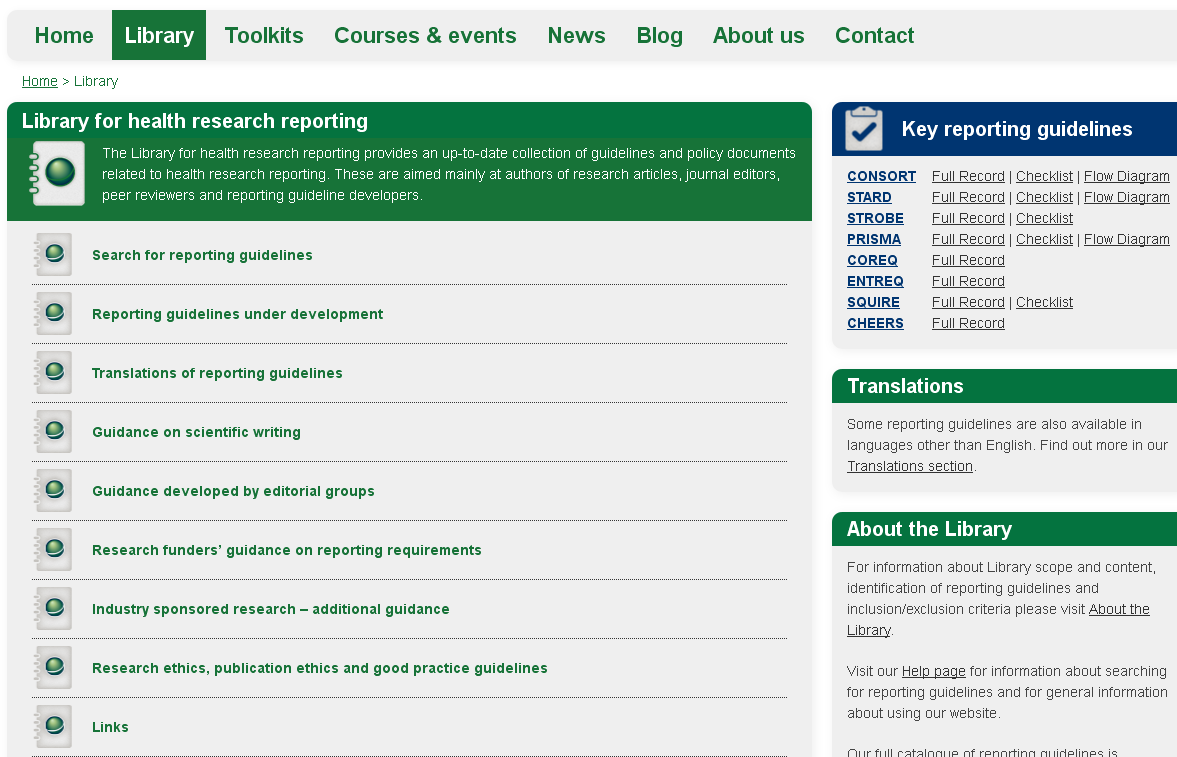 7
Reporting guidelines database
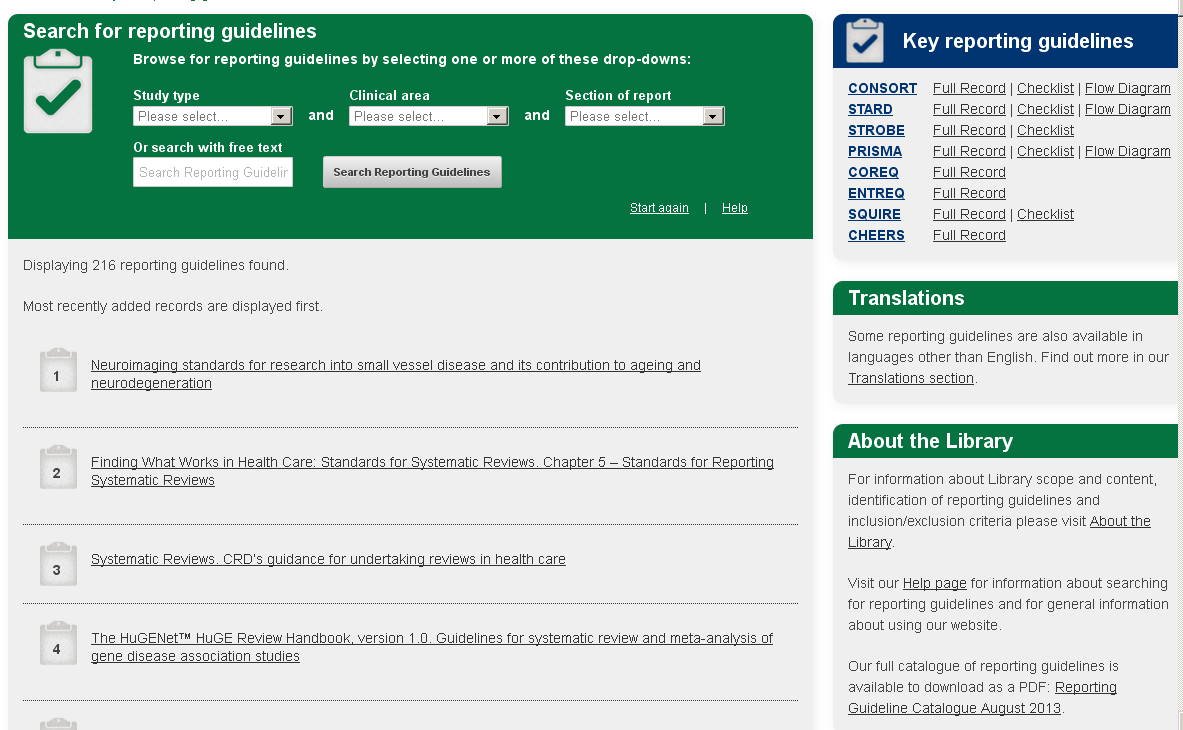 8
www.equator-network.org
9